Congregations Connected                                                                                                                    Reach out to your Executive and Presbytery Officers
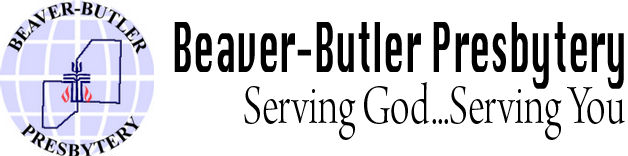 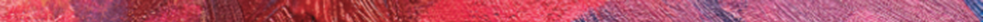 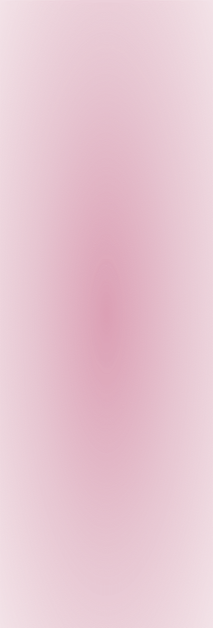 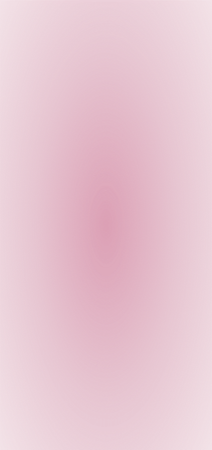 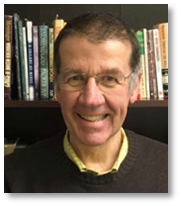 Rev. James Steiner, Assistant Stated Clerk 
assistantclerk@beaverbutler.org  724-579-4507 
Records Presbytery meeting minutes
Assists Stated Clerk, Rev. David Byers
Rev. Dr. Tom Harmon, Executive Presbyter 
executivepresbyter@beaverbutler.org  724-452-7515
Focuses Presbytery vision and oversees staff and office
Supports Presbytery churches, pastors, and ministries
Encourages development of future church leaders
Engages with community ecumenical partners
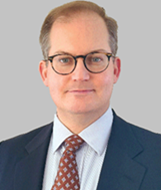 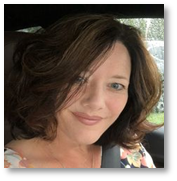 Elder Lauren Cesnales, Treasurer
laurencesnales@beaverbutler.org  724-452-7515 
Provides church treasurer training 
Assists churches with financial matters
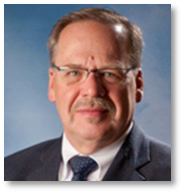 Rev. David Byers, Stated Clerk 
statedclerk@beaverbutler.org  724-630-1881 
Addresses questions of polity
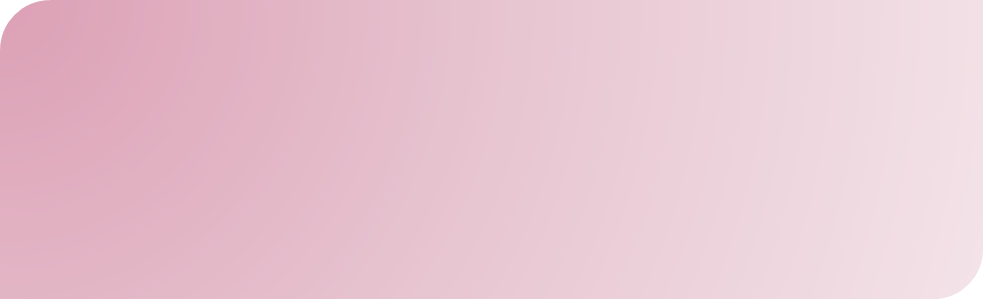 .
Administrative Support 
Presbytery staff is glad to be of service! 
Contact us if you need assistance.
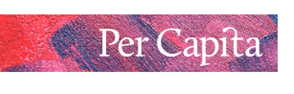 Congregations Connected                                                                                                                    Reach out to your Presbytery Office Staff
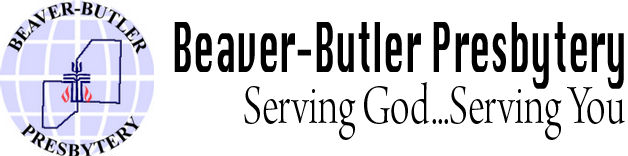 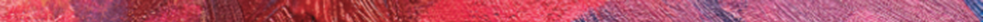 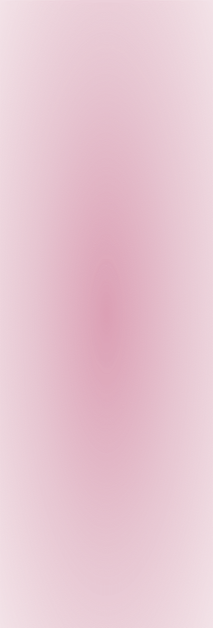 Barbara Paff, Secretary to Executive Presbyter, Officers,                                                                                                               Committees and Units, and Office Coordinator 
office@beaverbutler.org  724-452-7515 
Handles general inquiries 
Schedules for Rev. Dr. Harmon
Schedules Meetings at Presbytery Office
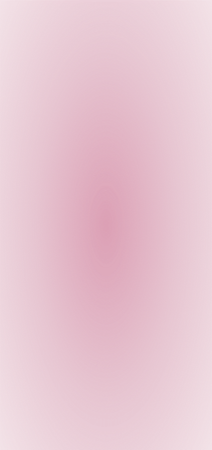 Elaine Nucci, Financial Assistant 
accounting@beaverbutler.org  724-452-7515 
Records Per Capita and loan payments 
Processes mission donations 
Assists Treasurer, Elder Lauren Cesnales
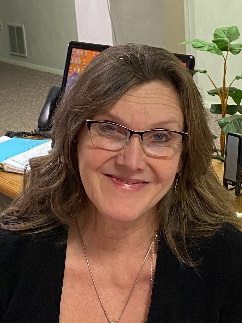 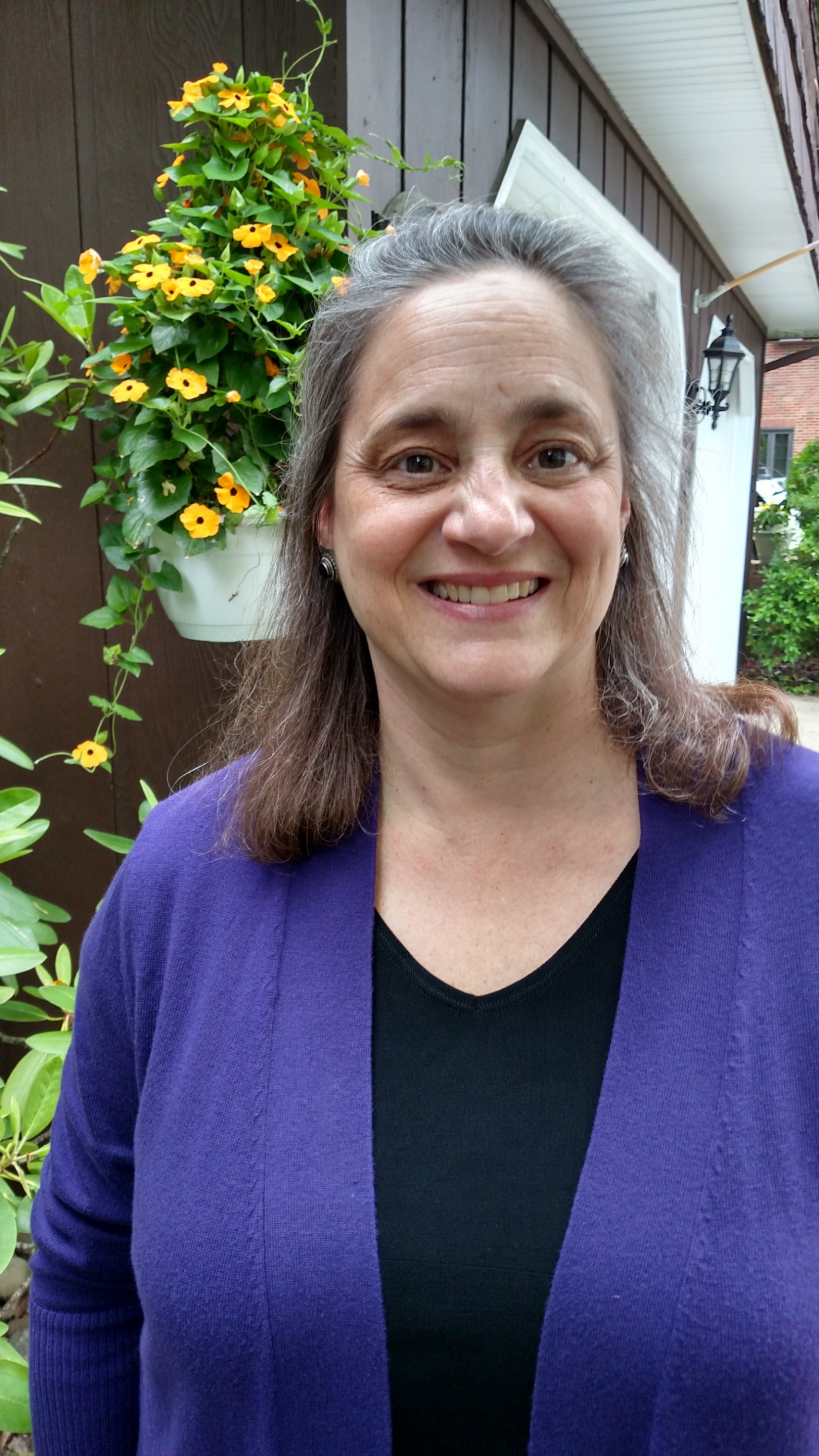 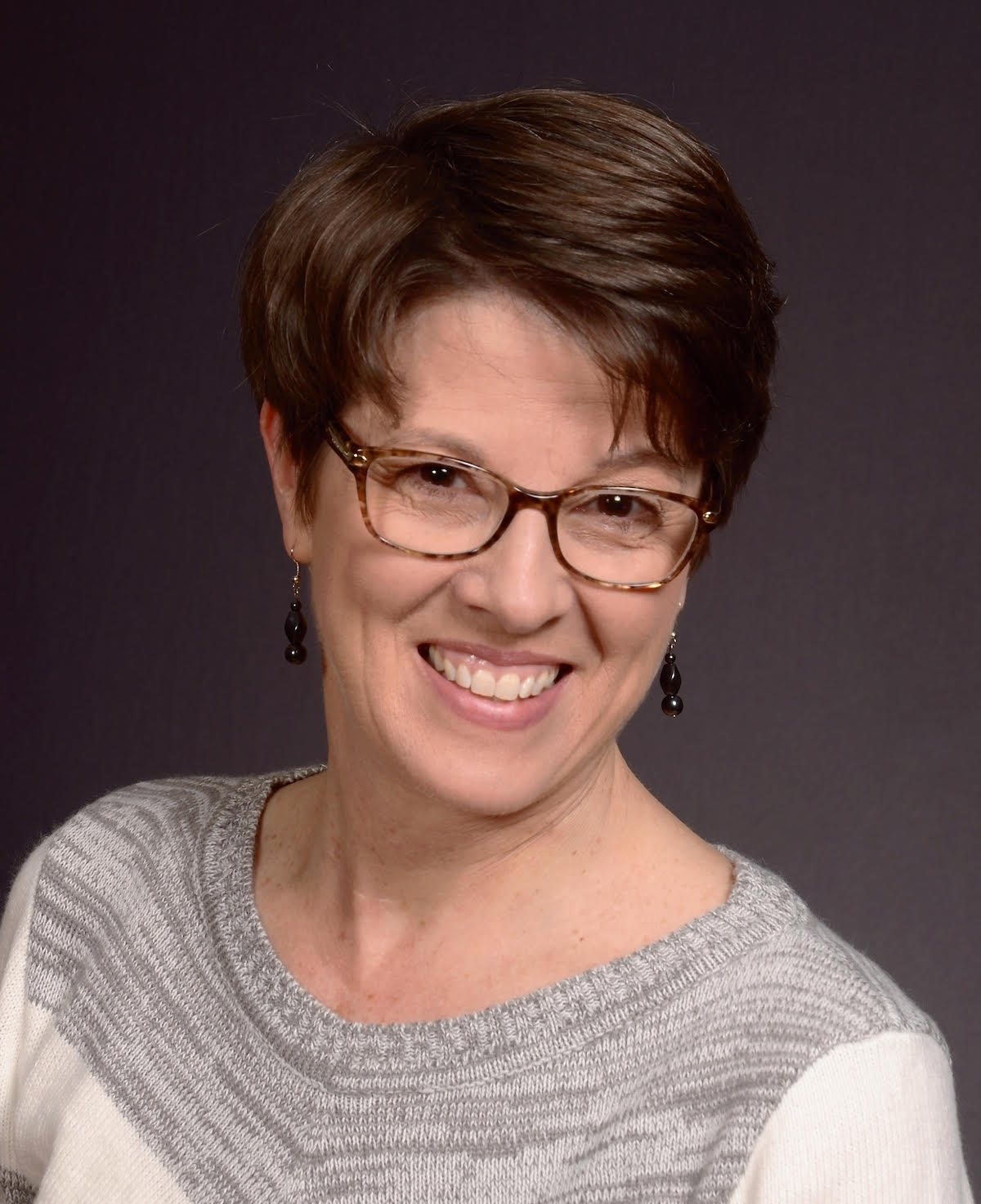 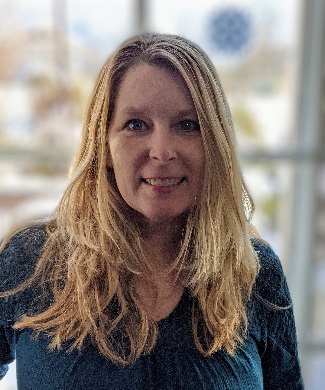 Diana Mermon Spencer, Youth Leadership                                                    Connection Director  
dianamermon@beaverbutler.org  412-915-2097
Assists churches to start or maintain youth groups
Provides guidance to youth leaders  
Plans and oversees Presbytery youth events
ChrisAnn Goossen, Communications Assistant
chrisanngoossen@beaverbutler.org  724-452-7515 
Produces Presbytery Weekly Update e-newsletters  
Maintains Presbytery website:  beaverbutler.org 
Oversees Resource Center
Stay Connected.                                                                      Request the weekly e-newsletter!                                                           E-mail ChrisAnn! Chrisanngoossen@beaverbutler.org
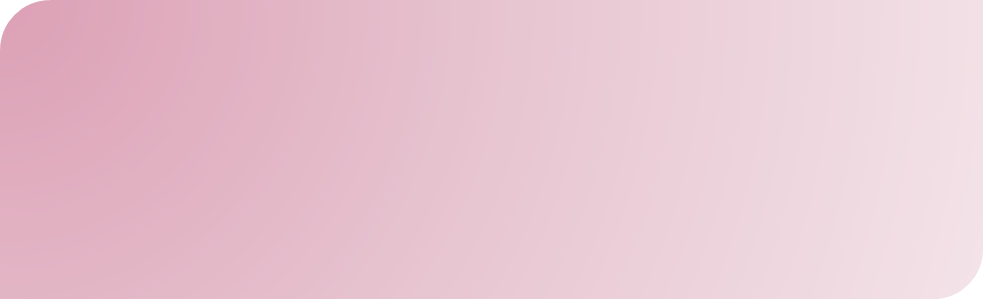 Give your share. 

Stronger together. Beaver-Butler congregations.
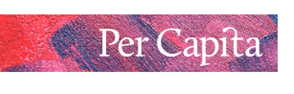 For more information about Per Capita 
call 724-452-7515 or visit beaverbutler.org